Transportation Engineering
Civil Engineering Department
4th Stage, 1st Semester, 2019-2020

10th Lecture: Traffic Characteristics,  Example 2 

Lecturer 
Dr Abeer K. Jameel,  Dr Maha Osamah
Traffic Characteristics: Examples
Question 2

The traffic data were collected at two point x and y which are 1500ft apart. 
Six vehicles (A, B, C, D, E and F) passed section X-Y at intervals between each two successive vehicle of 3, 4, 3, 6, and 5 sec respectively. 
Vehicles speeds are 50, 45, 40, 35, 35 and 45 mph respectively.
1- Draw a schematic showing the locations of the vehicle entered the section x during the 20 sec after the first vehicle passed this section 
2- Find the time mean speed
3- Find flow and  density
Traffic Characteristics: Examples
Solution 

The traffic data were collected at two point x and y which are 1500ft apart.
X
Y
1500 ft
Traffic Characteristics: Examples
Solution

Six vehicles (A, B, C, D, E and F) passed section X-Y at intervals between each two successive vehicle of 3, 4, 3, 6, and 5 sec respectively.
Traffic Characteristics: Examples
Solution

Six vehicles (A, B, C, D, E and F) passed section X-Y at intervals between each two successive vehicle of 3, 4, 3, 6, and 5 sec respectively.
Traffic Characteristics: Examples
Solution

Six vehicles (A, B, C, D, E and F) passed section X-Y at intervals between each two successive vehicle of 3, 4, 3, 6, and 5 sec respectively.
Traffic Characteristics: Examples
Solution

Six vehicles (A, B, C, D, E and F) passed section X-Y at intervals between each two successive vehicle of 3, 4, 3, 6, and 5 sec respectively.
Traffic Characteristics: Examples
Solution

Six vehicles (A, B, C, D, E and F) passed section X-Y at intervals between each two successive vehicle of 3, 4, 3, 6, and 5 sec respectively.
Traffic Characteristics: Examples
Solution

Six vehicles (A, B, C, D, E and F) passed section X-Y at intervals between each two successive vehicle of 3, 4, 3, 6, and 5 sec respectively.
Traffic Characteristics: Examples
Solution

Vehicles speeds are 50, 45, 40, 35, 35 and 45 mph respectively
Traffic Characteristics: Examples
Solution

1- Draw a schematic showing the locations of the vehicle entered the section x during the 20 sec after the first vehicle passed this section
A
D
C
B
F
E
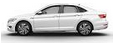 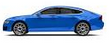 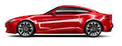 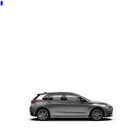 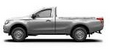 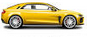 X
5 sec
6 sec
3 sec
Y
4sec
3 sec
20sec
-1sec
4 sec
10 sec
13 sec
17 sec
Traffic Characteristics: Examples
Solution

2- Find the time mean speed
TMS=(50+45+40+35+35+45)/6
        =41.67 mph
Traffic Characteristics: Examples
Solution

3- Find flow and  density
Flow=3600/ ave. time headway
        =3600/[(3+4+3+6+5)/5]=3600/4.2
         =857vph

Density=flow/speed
              =857/41.67
              =20.57 veh/mi